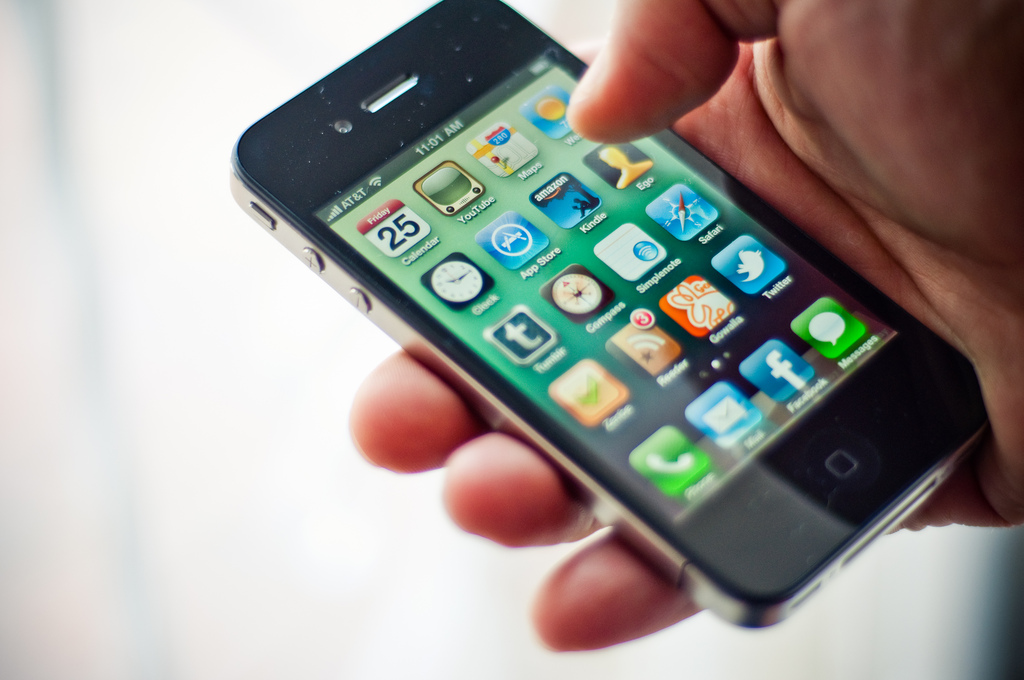 phoning
it in:
increasing student engagement using mobile phone polling
by andy burkhardt
96%
real time!
kinda…
free!
kinda…
customization!
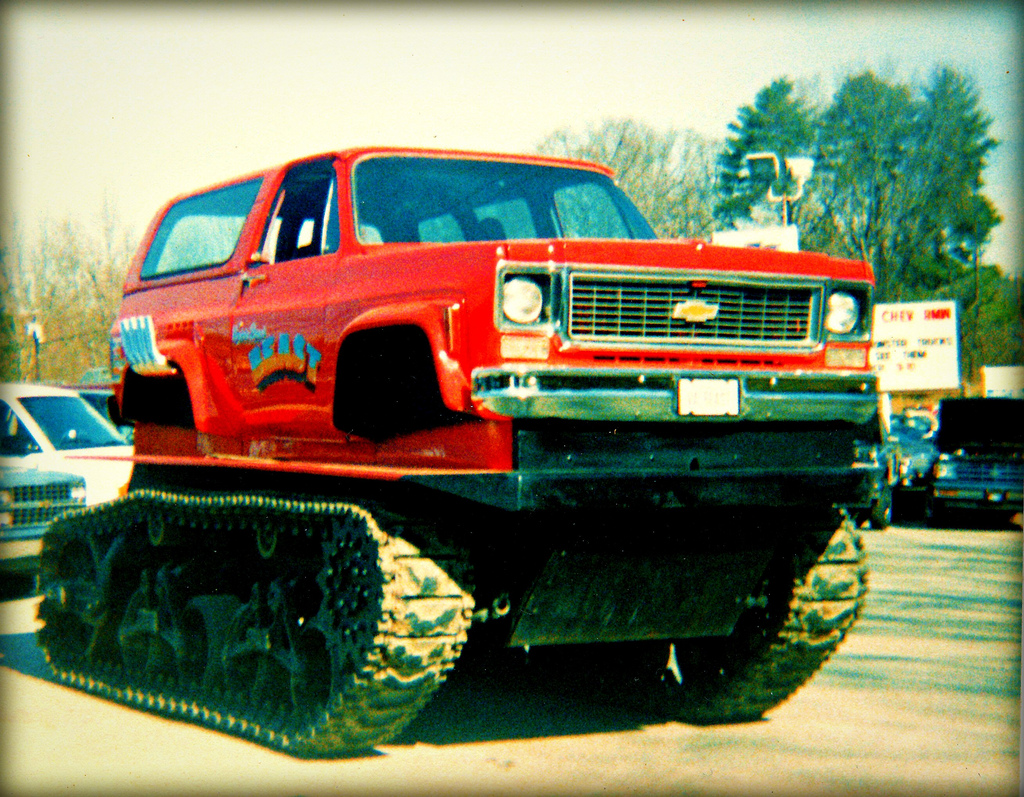 benefits!
of mobile polling in the classroom
ubiquitous
[Speaker Notes: "Communications tools don't get socially interesting until they get technologically boring," says Clay Shirky in his new book, Here Comes Everybody: The Power of Organizing without Organizations.]
interactive
inexpensive
flexible
versatile
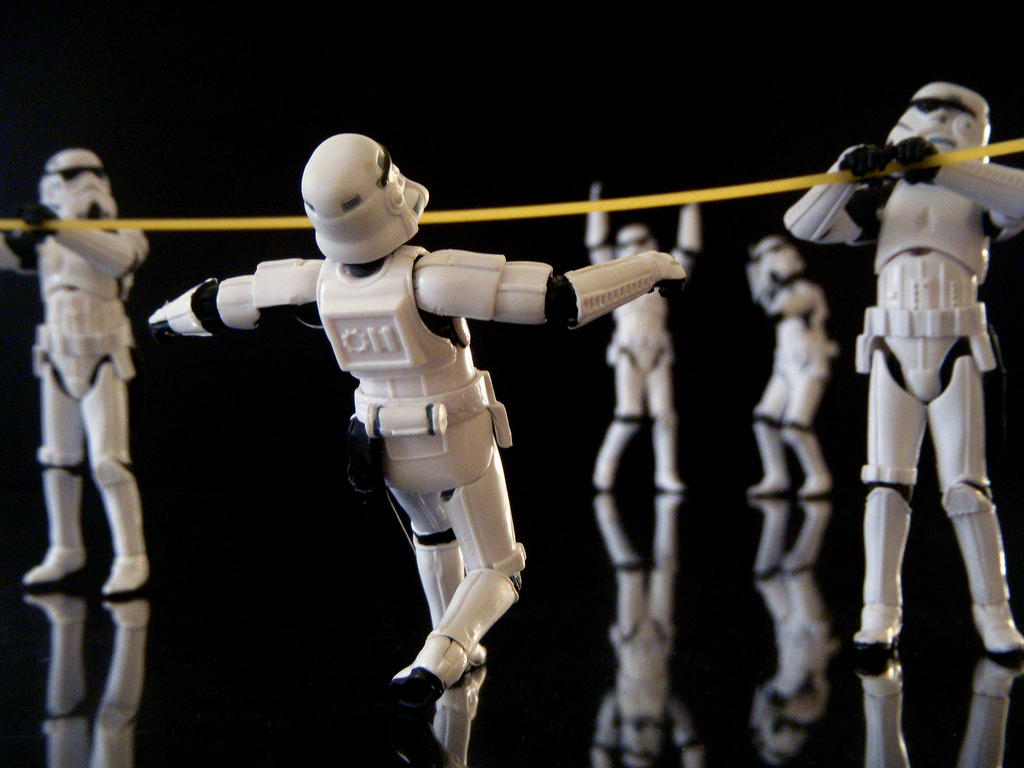 fun
FUN!
drawbacks
of mobile polling in the classroom
distractions?
no mobile phone?
cost?
web
troubles?
best
practices!
be prepared
have a backup plan
use
sparingly
“Rarely is the question asked: Is our [sic] children learning?”
~ George W. Bush
[Speaker Notes: There is such a thing as bad questions]
types of questions
gauge understanding
gather data 
or feed-back
voting
jumping off point
"Let my playing be my learning, and my learning be my playing."
~ Johann Huizinga
images
1.   flickr | The iPhone 4 | Jose Quinteros
3.   flickr | sleeping kid in NSC | rofltosh
4.   flickr | Tase me bro! | Chuckumentary
5.   flickr | Sneaky Messages | Tommy Huynh
6.   Poll Everywhere logo
9.   flickr | Virginia Beach Beast – Mid 80s | steviep187
11. flickr | Trans Siberian Orchestra Concert – People Waving their Cellphones In The Dark | Anirudh Kuhl
12. flickr | interactive | leonardo.bonanni
13. flickr | Quarter (for the DPP Scavenger hunt) | cursedthing
14. flickr | Great Flexibility | khalid almasoud
15. flickr | Versatile | Samyra Serin
16. flickr | Military Maneuvers | JD Hancock
18. flickr | UofT Grad: Texting | balleyne
19. flickr | Out of Luck | Sharon Drummond
20. flickr | Sale on Cash Register | tibchris
21. flickr | Unpluggered for Safties | Nomadic Lass
23. flickr | At camp with the 23rd West Ham Scouts | theirhistory
24. flickr | Backups are important | godog
25. flickr | Blair’s Mega Death Sauce | wstryder
28. flickr | 140 PSI | Michael Connell
29. flickr | suggestion box | sethoscope
30. flickr | Liberian’s Vote in Constitutional Referendum | United Nations Photo
31. flickr | Jump! | chepedaja
34. flickr | Question! | Stefan Baudy
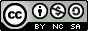 andy burkhardt
http://andyburkhardt.com
http://twitter.com/vonburkhardt
andrew.burkhardt@gmail.com